Memory & Communication
      Part 4
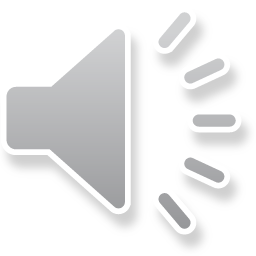 Adapting what we say …..and the way that we say it
Dementia may gradually affect language (the ability to understand what other people are saying and ability to express oneself)

Even mild memory difficulties cause confusion and can affect understanding (as well leading to repetitive questions or comments)
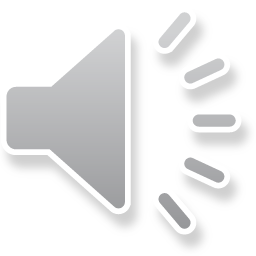 Communication tips
Speak more slowly and try and be comfortable with pauses (to give the person time to process what you have said and to come up with a response)

A quiet setting usually makes it easier to concentrate and eye contact helps

Talk about one thing at a time and be as clear as you can

Prompt the (recent) memories needed to make sense of what you’re talking about
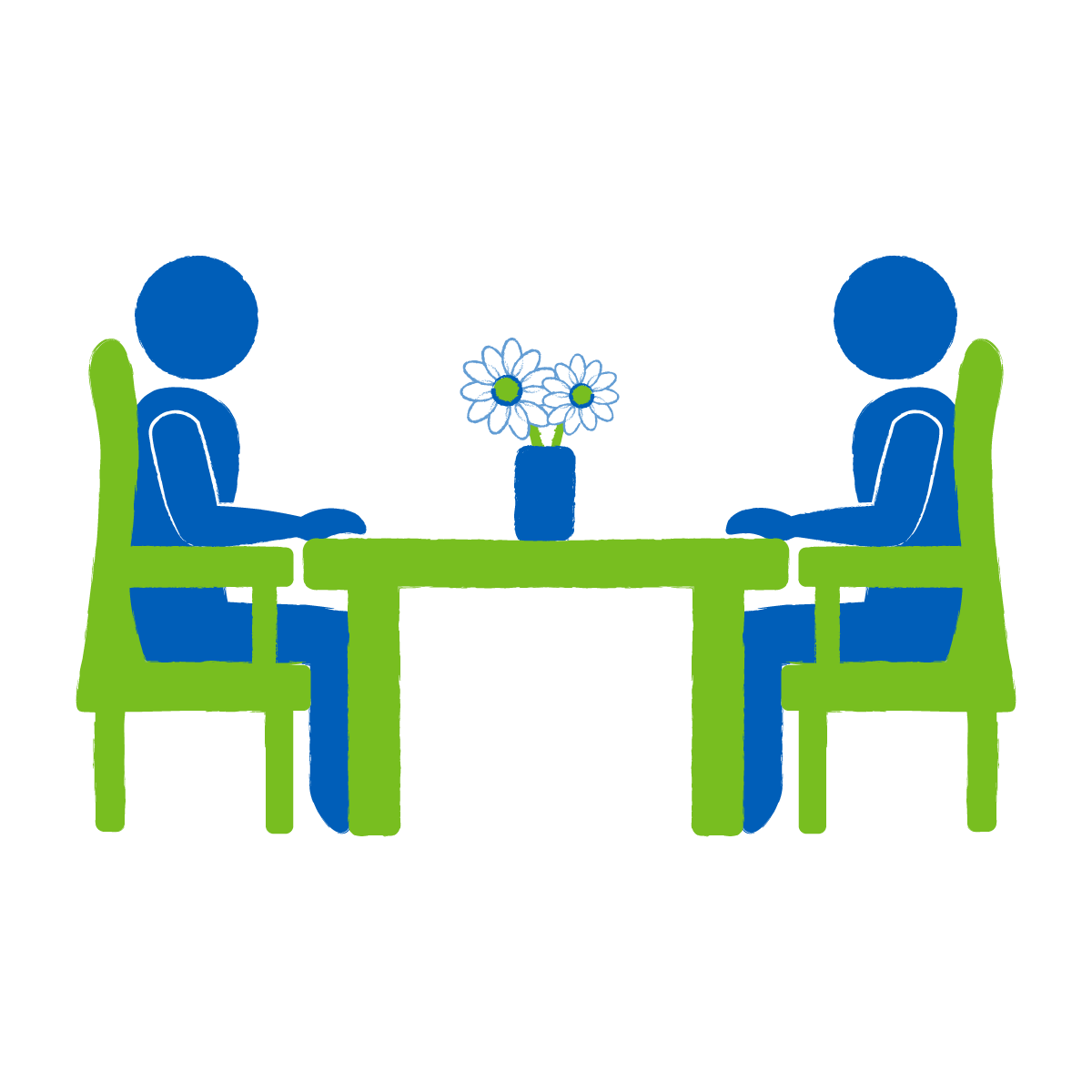 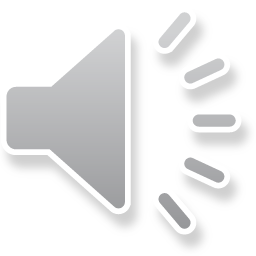 Communication tips
Try not to ask lots of questions (especially about things that have happened recently)

Use everyday words and keep your sentences short

Remember that non-verbal communication (theirs) will tell you a lot about how they are feeling; and that they will be reading your non-verbal messages too

Avoid directly challenging or contradicting what the person says when you know that it’s incorrect – try to avoid starting your sentence with: “no”
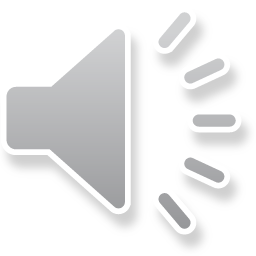 Plain speakingOther things to consider
‘New’ words and expressions can be confusing

“How are you?”

“I’m good”

“A parcel has arrived for you”

“Sweet!”
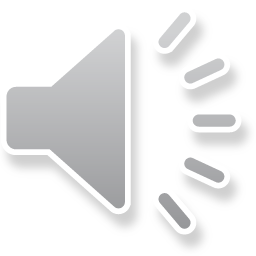 Online
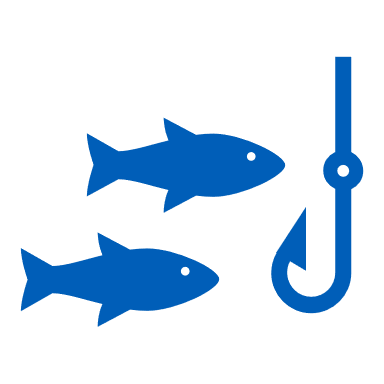 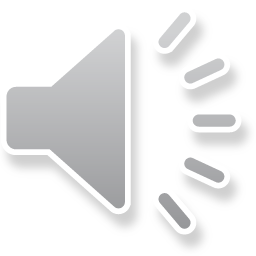 Webpage
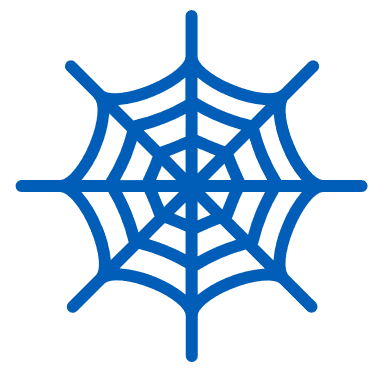 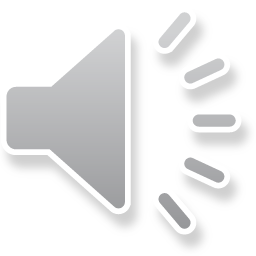 Google
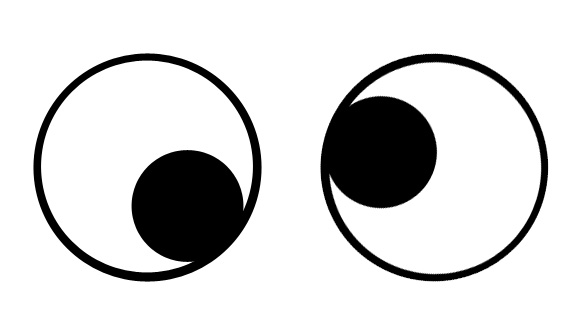 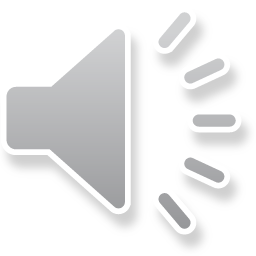 Twitter
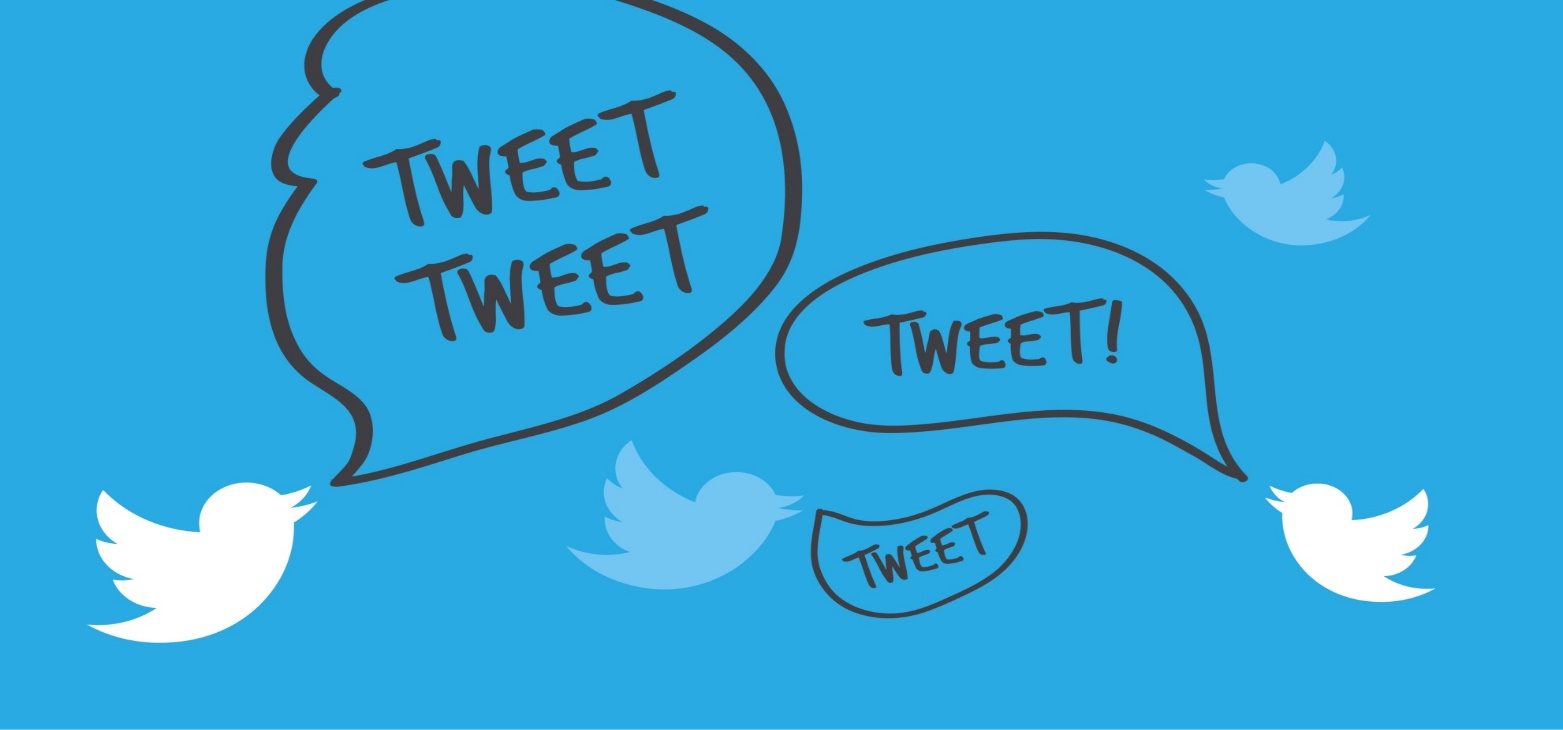 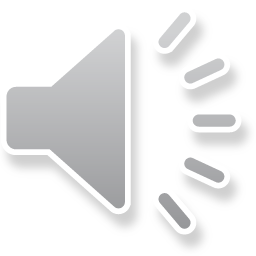 Bitcoin
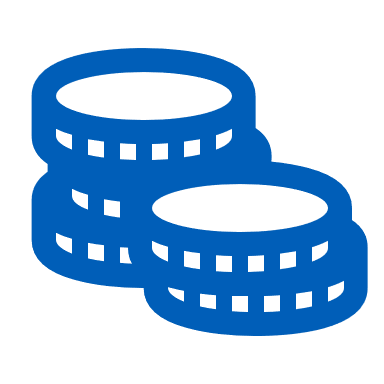 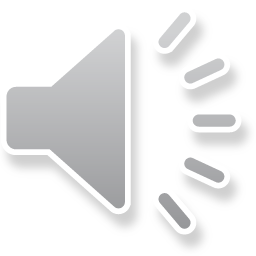 Blockchain …. Lockdown
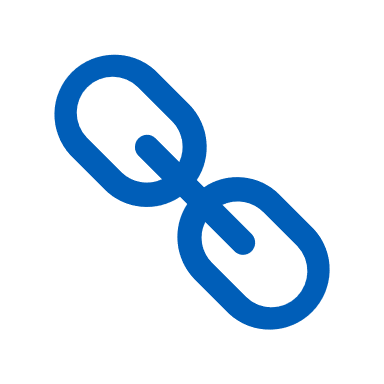 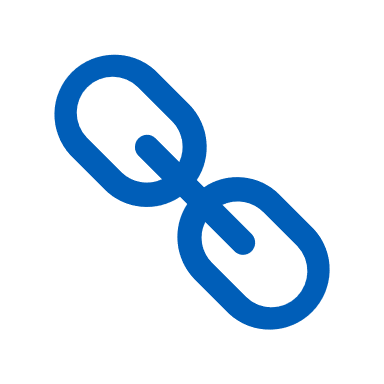 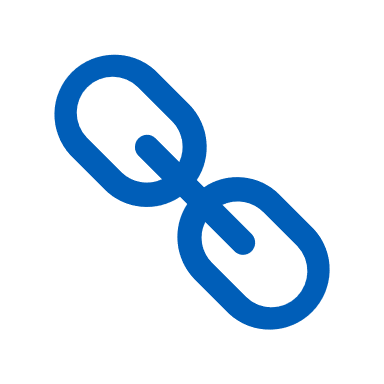 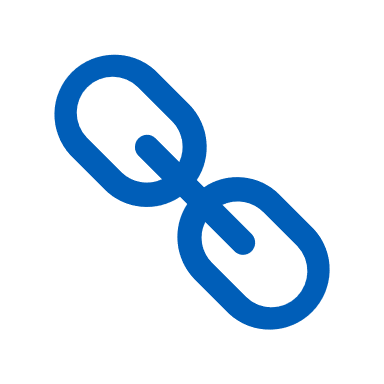 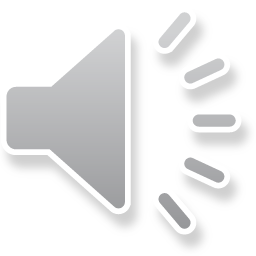 Making a decision - how much choice?
I’m having a cup of tea -would you like one?
Would you like a cup of  tea?
What would you like to drink?
Would you like tea or coffee?
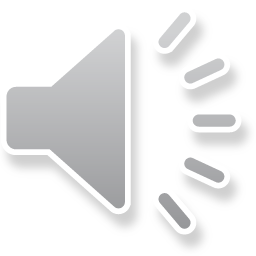 Why does s/he keep repeating the same thing?
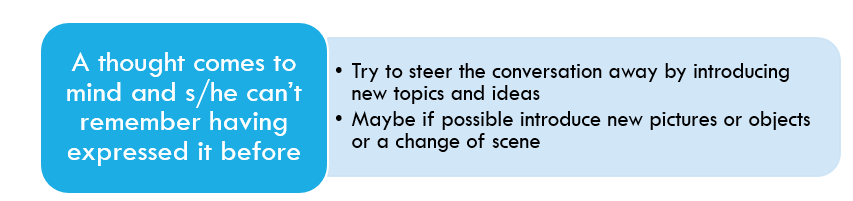 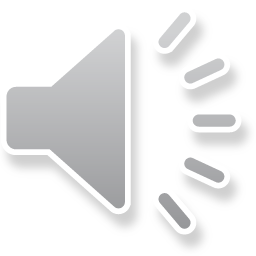 Why does s/he keep repeating the same thing?
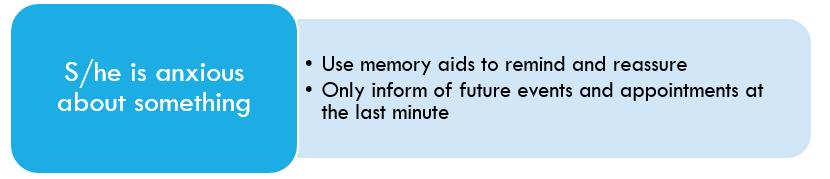 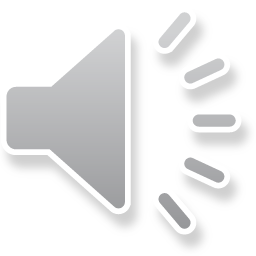 Why does s/he keep repeating the same thing?
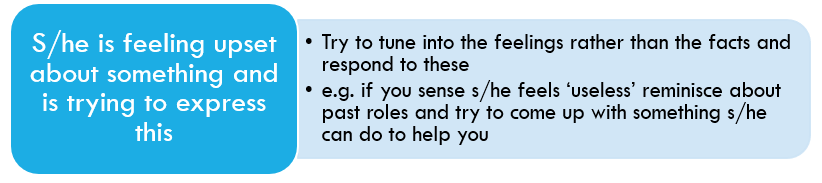 Try to really listen and to tune into the feelings being expressed and respond to these
e.g. to the person who keeps telling you how ‘important’ they were in the past– maybe they are feeling just the opposite now and need you to tell them how much you admire their achievements
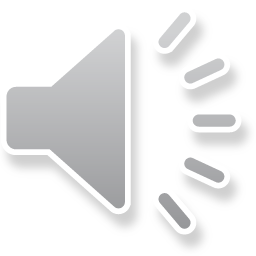 Word finding difficulty“It’s on the tip of my tongue…”
Prompt the word if you can guess it
Ask “Tell me more about it”
Ask specific questions  “Is it about such & such?”
Prompt “Can you show me?”
Recognise how they are feeling e.g. “I can see you’re excited / worried etc.” 
Say: “It’ll come back to you when you’re not thinking about it”
Word lists / Communication books
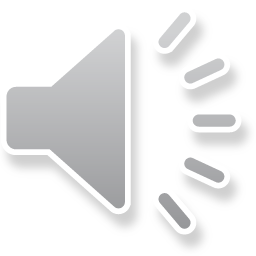 Hallucinations and 
seeing things that aren’t there
Sometimes s/he may be aware that “it’s not really there” and you may be able to say this
But sometimes not – try to avoid arguing over the facts
Try asking questions to check out what s/he can see
Reassure if s/he is worried
Try to distract / s/he is less likely to see things when occupied
Be cautious about colluding
Will any changes in environment help e.g. better lighting / plainer fabrics and furnishings?
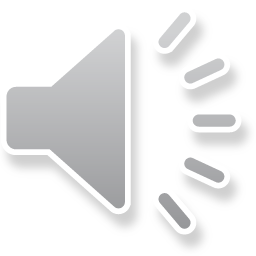 Life story books as an aid 
to conversation
A snapshot in words and pictures of  key episodes in a person’s life
from their childhood through to the present day
As new life events occur they may be added to the album
There are a range of life story templates available to download if you would find this helpful – search online for ‘life story templates and dementia’
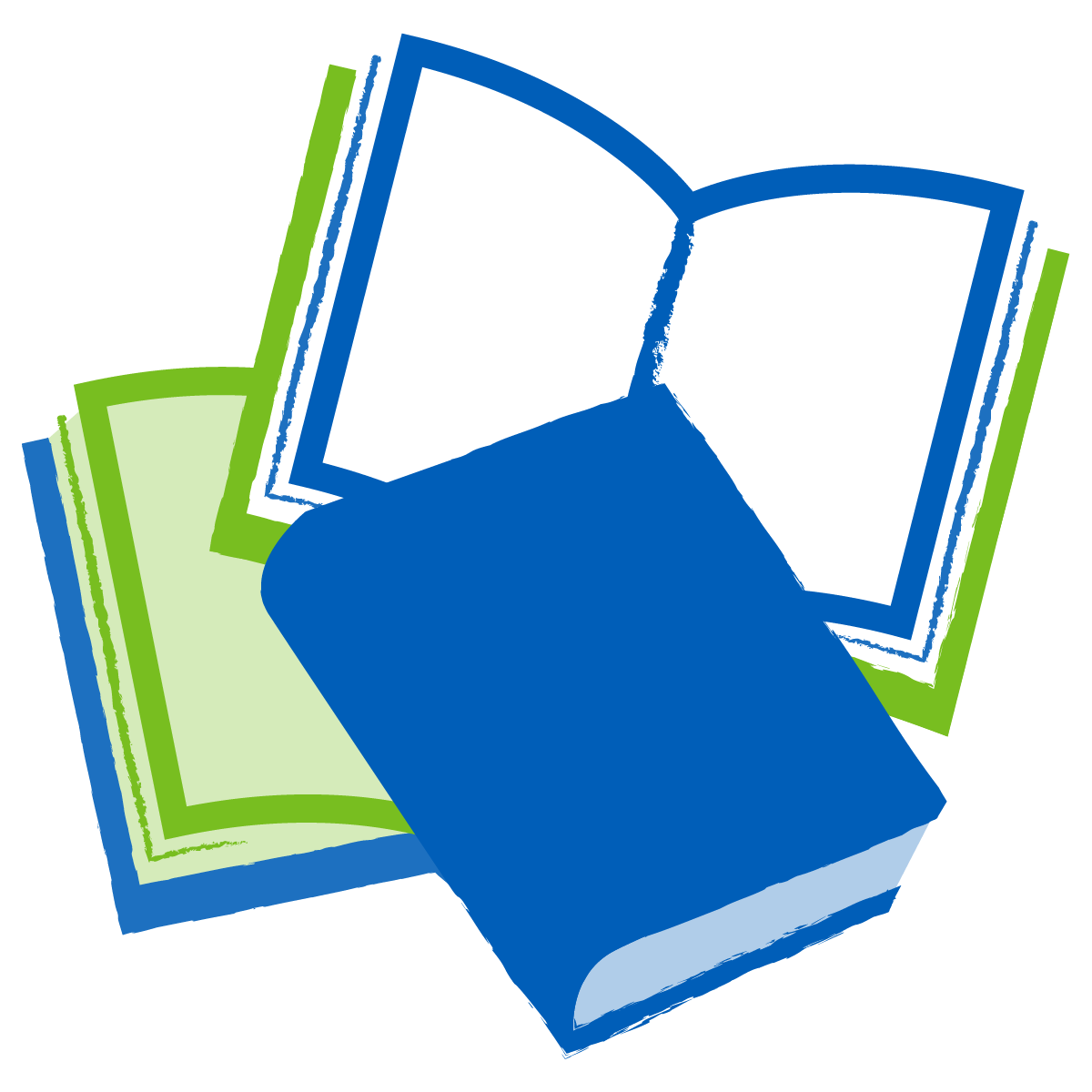 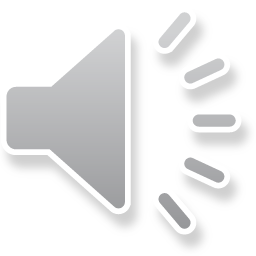 I was born in Harrogate and lived there all of my childhood

I used to walk up Montpellier Parade on the way into town with my Mum

We used to see queues of people waiting for a table outside the famous Betty’s tea rooms
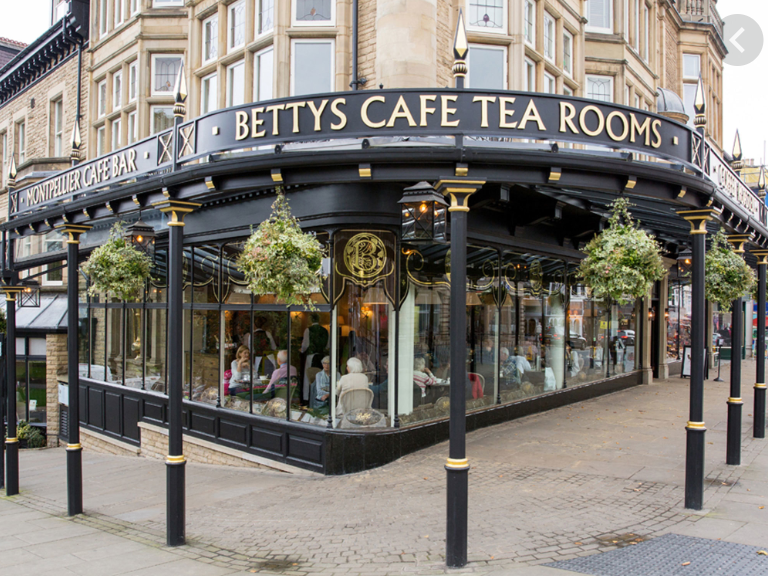 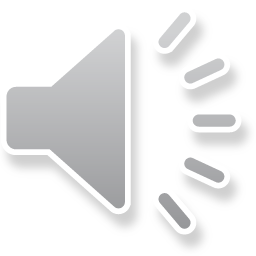 Session summary
Memory and sourcing, setting up and supporting the use of memory aids to promote independence and quality of life
A range of options for responding  to more challenging communication situations 
Adapting what we say according to what the person needs to hear (based on how they are feeling, on their interpretation of reality and on the sense they are able to make of our words)
Some general and some more specific communication tips; and Life story books
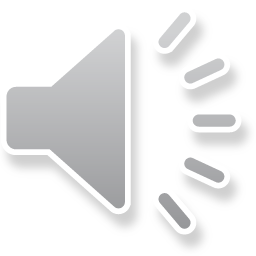 Thank you
               questions…